Synoptic Gospels Thesis
Here is where your presentation begins
Contents of this template
Here’s what you’ll find in this Slidesgo template: 
A slide structure based on a presentation for a thesis defense, which you can easily adapt to your needs. For more info on how to edit the template, please visit Slidesgo School or read our FAQs.
An assortment of graphic resources that are suitable for use in the presentation can be found in the alternative resources slide.
A thanks slide, which you must keep so that proper credits for our design are given.
A resources slide, where you’ll find links to all the elements used in the template.
Instructions for use.
Final slides with:
The fonts and colors used in the template.
A selection of illustrations. You can also customize and animate them as you wish with the online editor. Visit Storyset to find more. 
More infographic resources, whose size and color can be edited. 
Sets of customizable icons of the following themes: general, business, avatar, creative process, education, help & support, medical, nature, performing arts, SEO & marketing, and teamwork.
You can delete this slide when you’re done editing the presentation.
Whoa
This can be the part of the presentation where you introduce yourself, write your email…
Table of contents
Objectives
Methodology
01
02
You can describe the topic of the section here
You can describe the topic of the section here
Result analysis
Conclusion
03
04
You can describe the topic of the section here
You can describe the topic of the section here
01
Objectives
You can enter a subtitle here if you need it
Introduction
You can give a brief description of the topic you want to talk about here. For example, if you want to talk about Mercury, you can say that it’s the smallest planet in the entire Solar System
Study Objectives
Learn
Teach
Mercury is the closest planet to the Sun and the smallest one in the Solar System—it’s only a bit larger than the Moon
Venus has a beautiful name and is the second planet from the Sun. It’s hot and has a poisonous atmosphere
“This is a quote, words full of wisdom that someone important said and can make the reader get inspired.”
—SOMEONE FAMOUS
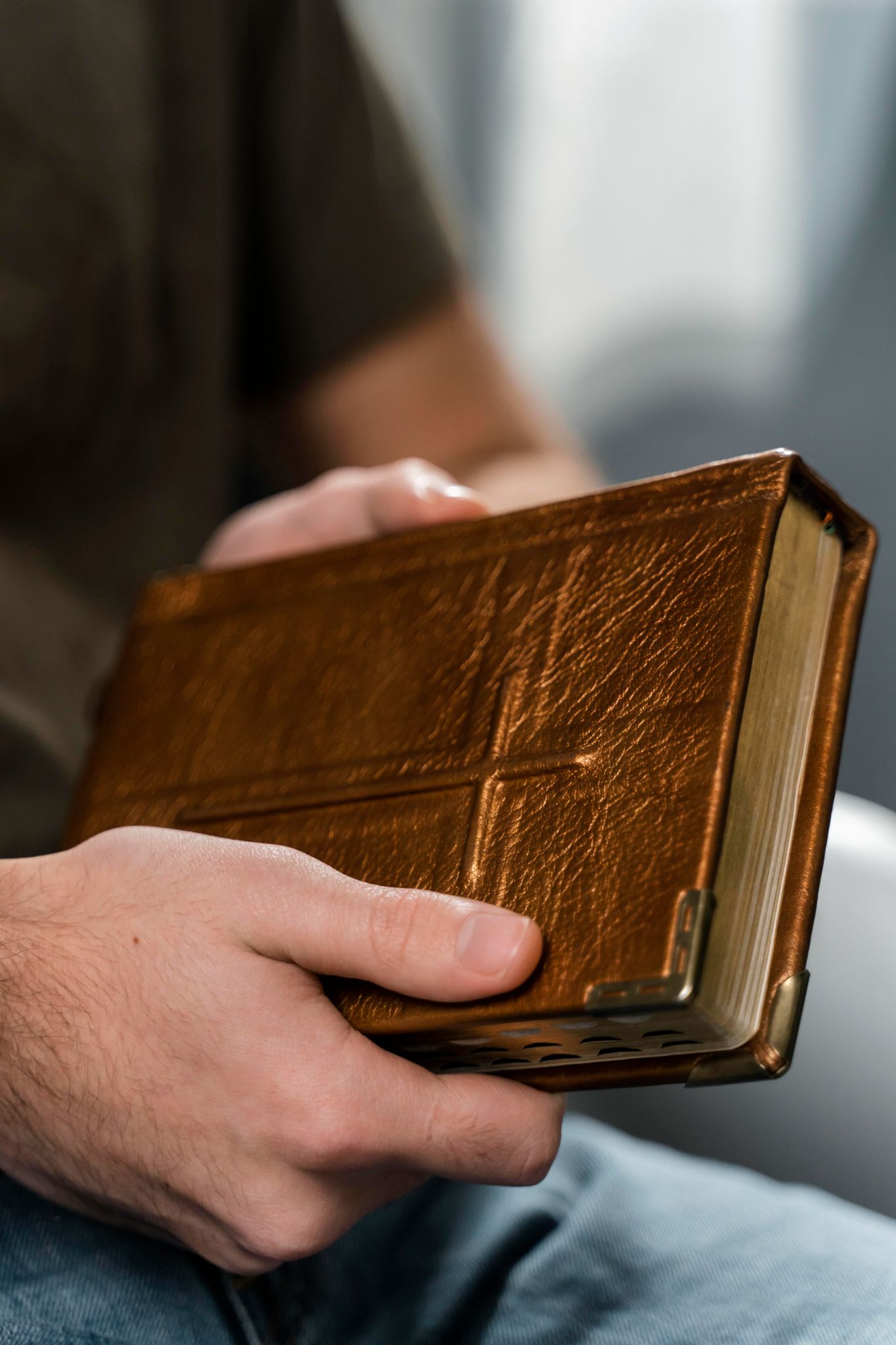 A picture always reinforces the concept
Images reveal large amounts of data, so remember: use an image instead of a long text. Your audience will appreciate it
More about the synoptic Gospels
Matthew
Mark
Luke
Neptune is the farthest one
Mercury is the smallest planet
Despite being red, it’s a cold
Literature review
Mercury
Venus
Mars
It’s the closest planet to the Sun and the smallest in the Solar System
Venus has a beautiful name and is the second planet from the Sun
Despite being red, Mars is actually a cold place. It’s full of iron oxide dust
Highlights of synoptic Gospels
Venus
Jupiter
Venus is the second planet from the Sun
It’s the biggest planet in the Solar System
Mars
Saturn
Despite being red, Mars is a cold place
Saturn is a gas giant and has several rings
Schedule of this study
Mon
Tue
Wen
Thu
Fri
Phase 1
Book #1
Task 1
Chapter 1
Task 2
Chapter 2
Phase 2
Book #2
Chapter 3
Task 1
Chapter 4
Task 2
150,000
Big numbers catch your audience’s attention
Synoptic Gospels study plan
Week 1
Week 2
Week 3
Week 4
Neptune is the farthest planet from the Sun
Despite being red, Mars is a cold place
Venus has a beautiful name, but it’s hot
Mercury is the closest planet to the Sun
Influence of Synoptic Gospels
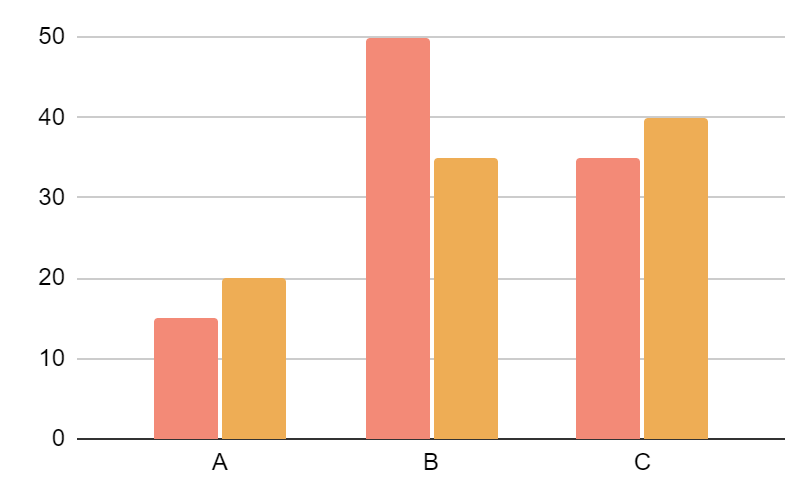 Old testament
Despite being red, Mars is a cold place
New testament
Venus has a beautiful name, but it’s hot
Follow the link in the graph to modify its data and then paste the new one here. For more info, click here
9h 55m 23s
Is Jupiter’s rotation period
333,000.000
Earths is the Sun’s mass
386,000 km
Is the distance between Earth and the Moon
A picture is worth a thousand words
The slide title goes here!
Do you know what helps you make your point clear? Lists like this one:
They’re simple 
You can organize your ideas clearly
You’ll never forget to buy milk!

And the most important thing: the audience won’t miss the point of your presentation
Awesome words
Methods for revision information
Important event in the chapter
Event 1
Event 2
Mercury is the smallest planet
Venus has a beautiful name
Event 3
Event 4
Neptune is the farthest one
Despite being red, it’s cold
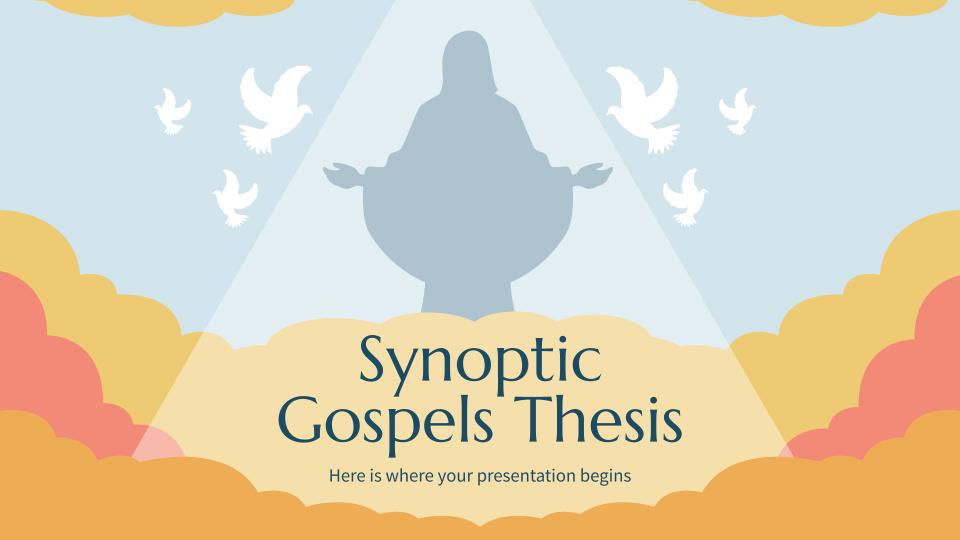 Tablet mockup
You can replace the image on the screen with your own work. Just right-click on it and select “Replace image”
Conclusions
Mercury
Venus
Mars
It’s the closest planet to the Sun
It’s the farthest planet from the Sun
Mars is actually a very cold place
Jupiter
Saturn
Neptune
Jupiter is the biggest planet of them all
It’s composed of hydrogen and helium
It’s the farthest planet from the Sun
Bibliographical references
AUTHOR (YEAR). Title of the publication. Publisher.
AUTHOR (YEAR). Title of the publication. Publisher.
AUTHOR (YEAR). Title of the publication. Publisher.
AUTHOR (YEAR). Title of the publication. Publisher.
AUTHOR (YEAR). Title of the publication. Publisher.
AUTHOR (YEAR). Title of the publication. Publisher.
AUTHOR (YEAR). Title of the publication. Publisher.
Thanks!
Do you have any questions?
youremail@freepik.com 
+91  620 421 838 
yourcompany.com
Please keep this slide for attribution
Icon pack: Holy Week | Filled
Alternative resources
Here’s an assortment of alternative resources whose style fits that of this template
Resources
Did you like the resources on this template? Get them for free at our other websites:

Photos
Front view of person with holy book and rosary
Man holding holy book

Vectors
Ascension day with jesus and doves
Gradient palm sunday illustration with jesus and donkey
Gradient palm sunday illustration with jesus and donkey 
Pack of first communion items
Hand-drawn palm sunday illustration with hand holding laurels 
Set of flat design infographic israel map
Gradient palm sunday illustration
Crucifixion against the light background
Gradient palm sunday illustration with jesus and donkey 

Icons
Icon Pack: Holy Week | Filled
Instructions for use
In order to use this template, you must credit Slidesgo by keeping the Thanks slide.
You are allowed to:
- Modify this template.
- Use it for both personal and commercial projects.
You are not allowed to:
- Sublicense, sell or rent any of Slidesgo Content (or a modified version of Slidesgo Content).
- Distribute Slidesgo Content unless it has been expressly authorized by Slidesgo.
- Include Slidesgo Content in an online or offline database or file.
- Offer Slidesgo templates (or modified versions of Slidesgo templates) for download.
- Acquire the copyright of Slidesgo Content.
For more information about editing slides, please read our FAQs or visit Slidesgo School:
https://slidesgo.com/faqs and https://slidesgo.com/slidesgo-school
Instructions for use (premium users)
In order to use this template, you must be a Premium user on Slidesgo.
You are allowed to:
Modify this template.
Use it for both personal and commercial purposes.
Hide or delete the “Thanks” slide and the mention to Slidesgo in the credits.
Share this template in an editable format with people who are not part of your team.
You are not allowed to:
Sublicense, sell or rent this Slidesgo Template (or a modified version of this Slidesgo Template).
Distribute this Slidesgo Template (or a modified version of this Slidesgo Template) or include it in a database or in any other product or service that offers downloadable images, icons or presentations that may be subject to distribution or resale.
Use any of the elements that are part of this Slidesgo Template in an isolated and separated way from this Template.
Register any of the elements that are part of this template as a trademark or logo, or register it as a work in an intellectual property registry or similar.
For more information about editing slides, please read our FAQs or visit Slidesgo School:
https://slidesgo.com/faqs and https://slidesgo.com/slidesgo-school
Fonts & colors used
This presentation has been made using the following fonts:
Marcellus
(https://fonts.google.com/specimen/Marcellus)

Source Sans Pro
(https://fonts.google.com/specimen/Source+Sans+Pro)
#1b4c63
#769daf
#d2e4ec
#eecb73
#eead55
#f38a77
#ffc0b5
#b21111
Storyset
Create your Story with our illustrated concepts. Choose the style you like the most, edit its colors, pick the background and layers you want to show and bring them to life with the animator panel! It will boost your presentation. Check out How it Works.
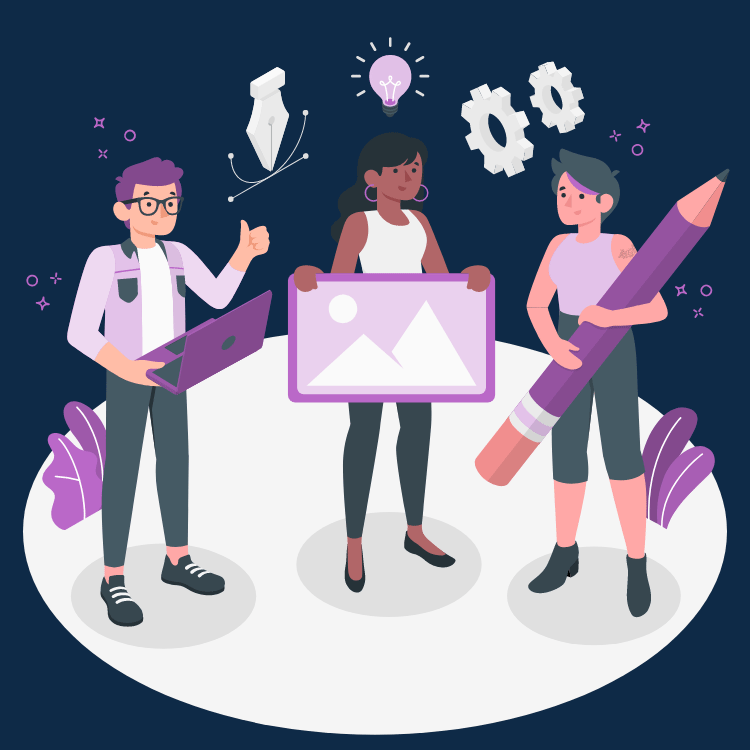 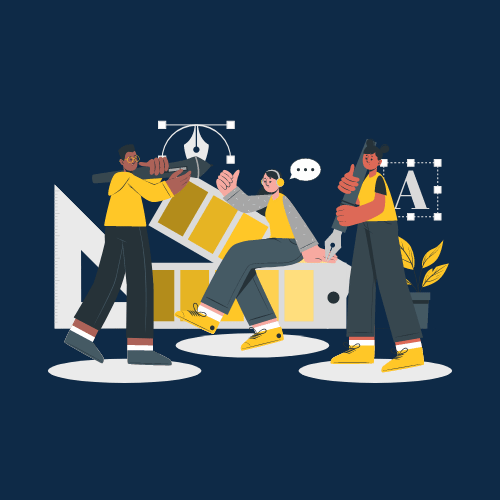 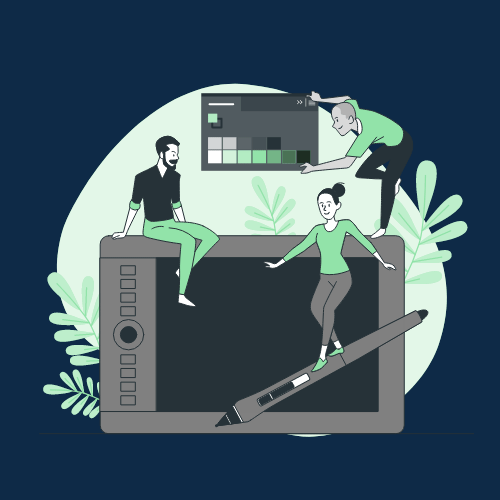 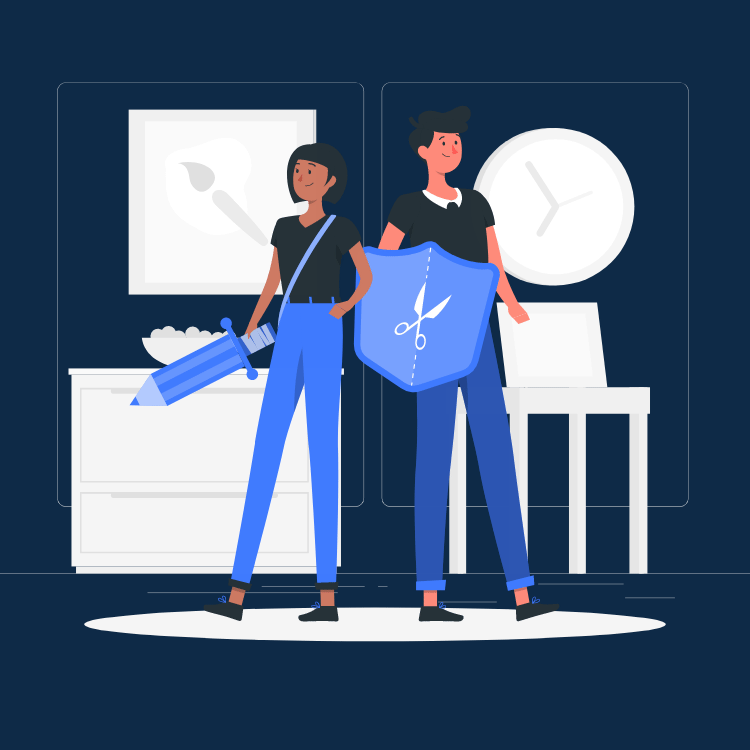 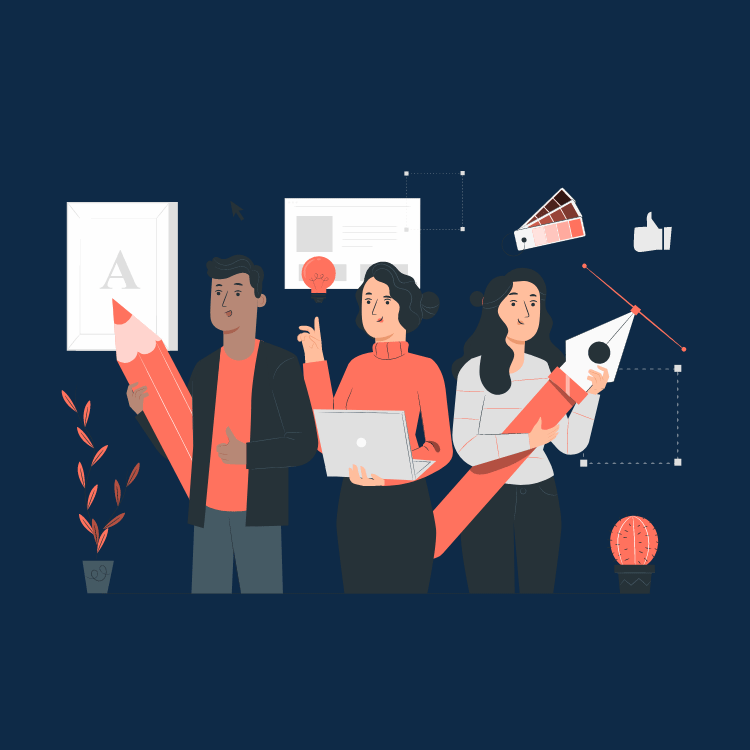 Pana
Amico
Bro
Rafiki
Cuate
Use our editable graphic resources...
You can easily resize these resources without losing quality. To change the color, just ungroup the resource and click on the object you want to change. Then, click on the paint bucket and select the color you want. Group the resource again when you’re done. You can also look for more infographics on Slidesgo.
FEBRUARY
JANUARY
MARCH
APRIL
PHASE 1
Task 1
FEBRUARY
MARCH
APRIL
MAY
JUNE
JANUARY
Task 2
PHASE 1
Task 1
Task 2
PHASE 2
Task 1
Task 2
...and our sets of editable icons
You can resize these icons without losing quality.
You can change the stroke and fill color; just select the icon and click on the paint bucket/pen.
In Google Slides, you can also use Flaticon’s extension, allowing you to customize and add even more icons.
Educational Icons
Medical Icons
Business Icons
Teamwork Icons
Help & Support Icons
Avatar Icons
Creative Process Icons
Performing Arts Icons
Nature Icons
SEO & Marketing Icons
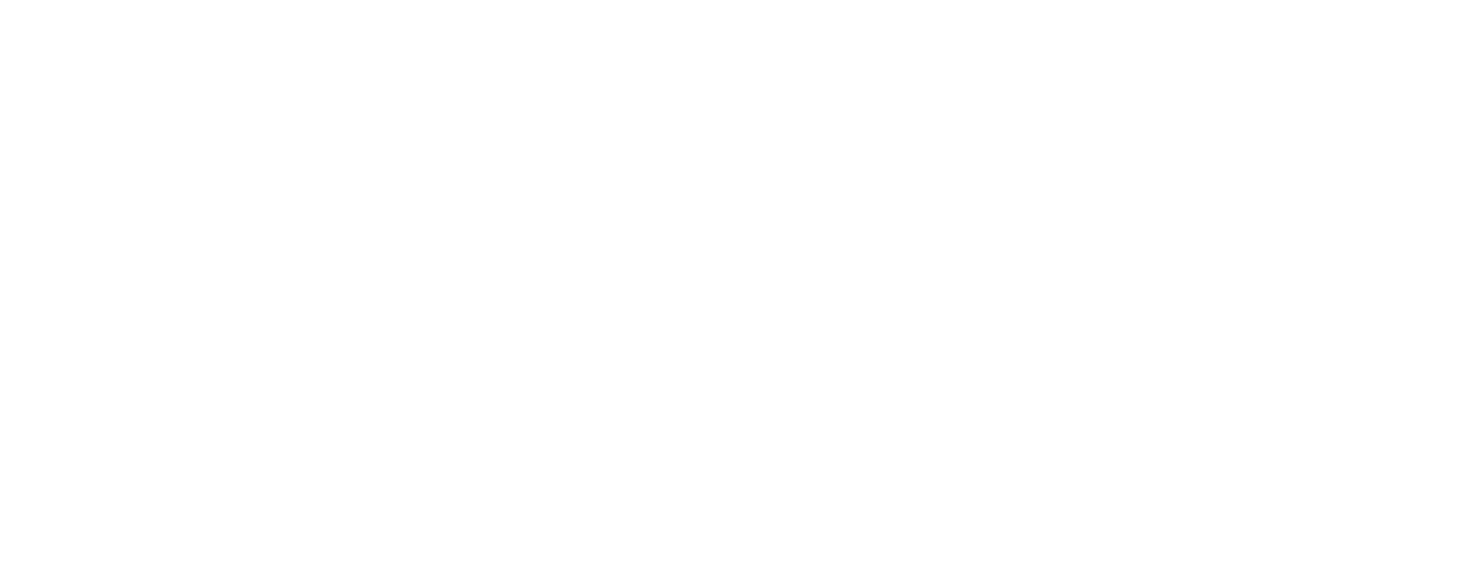